Unifying Features of Archegoniate, Transition to Land Habit and Alternation of Generation
Dr Habibur Rahman, Associate Professor
J. N. College, Boko
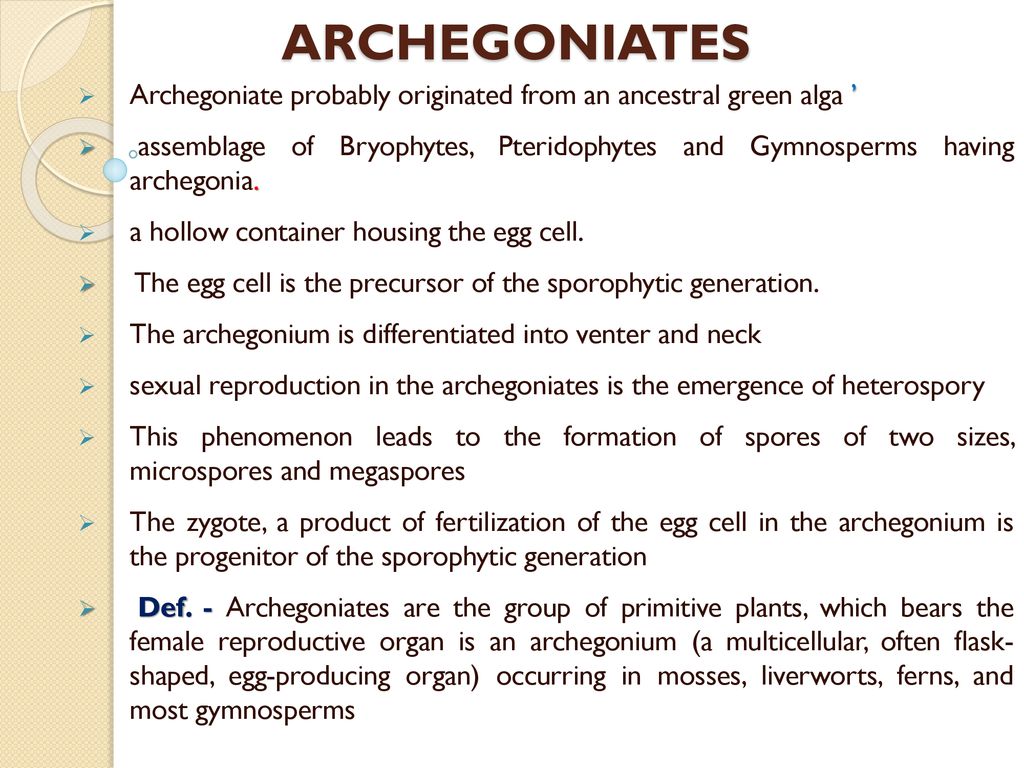 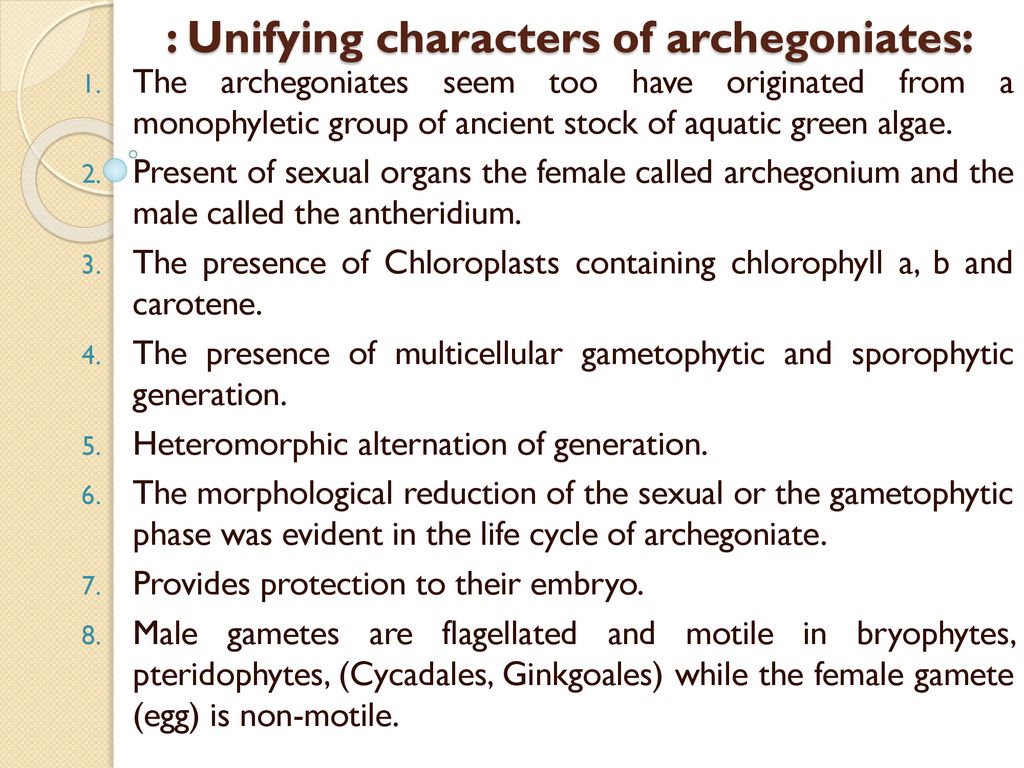 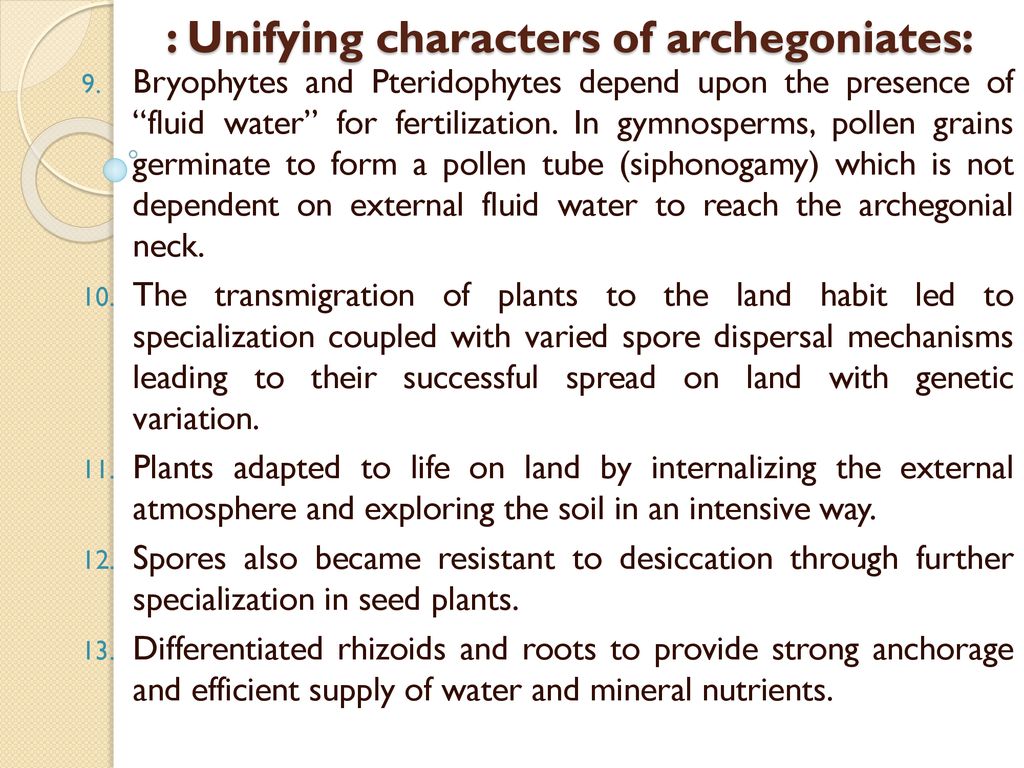 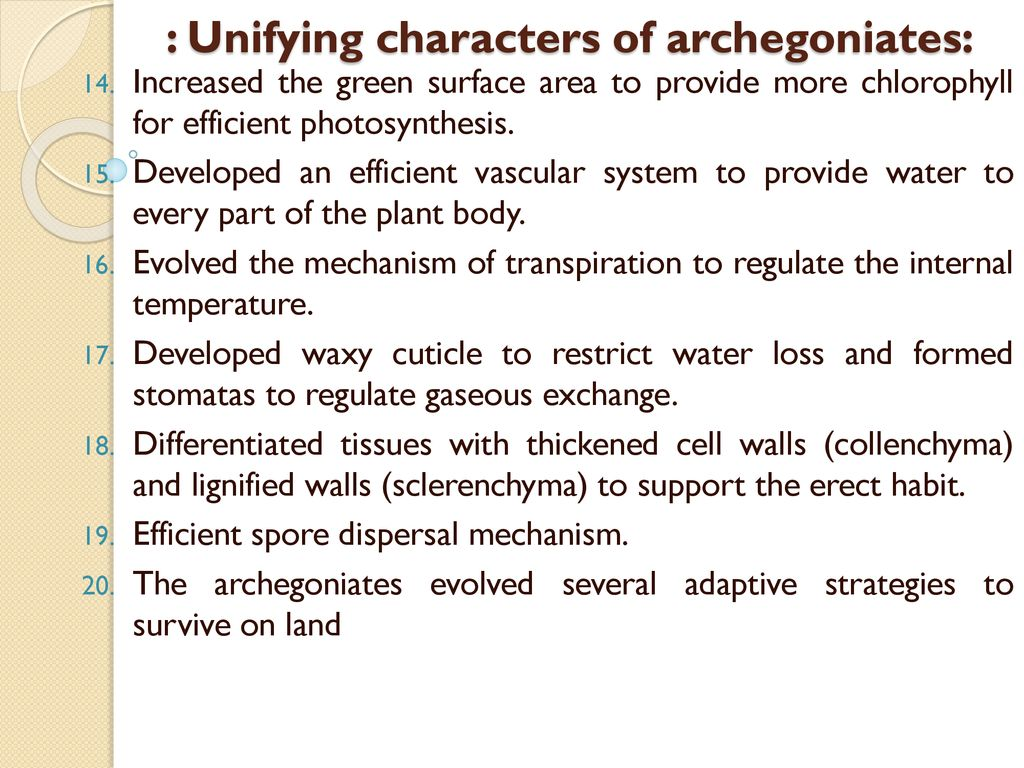 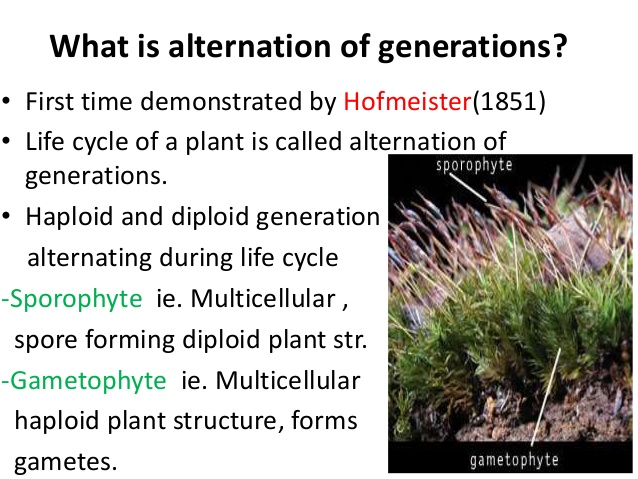 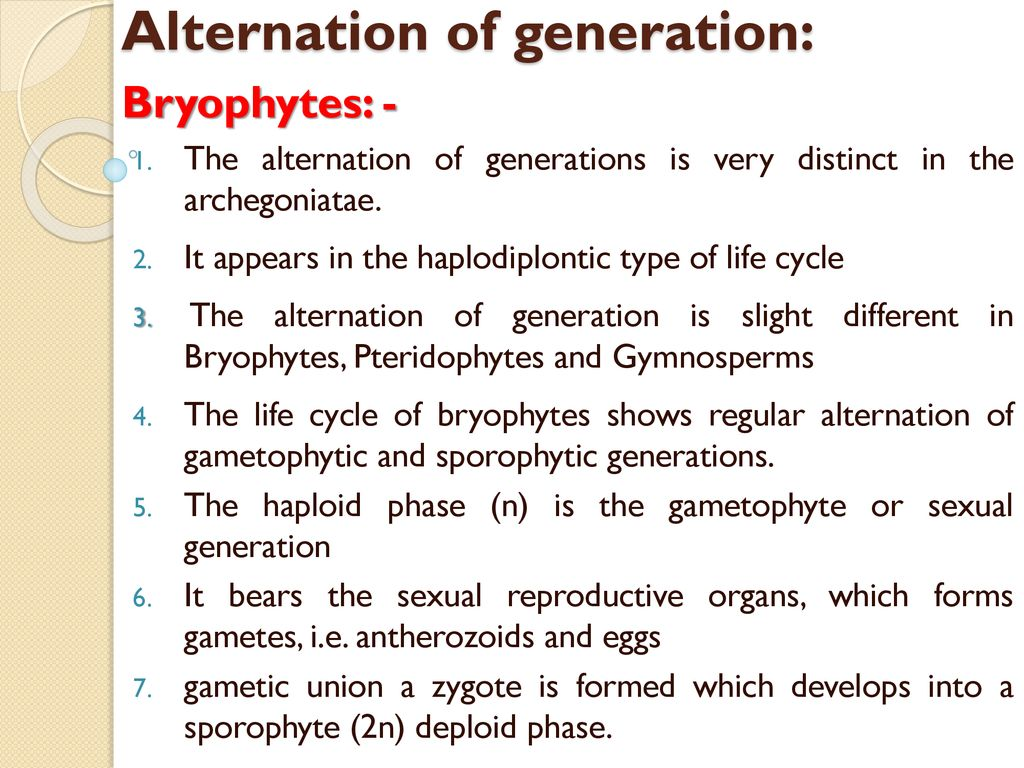 8.  During the formation of spores, the spore mother cells divide meiotically

       and haploid spores are formed.

 9. The production of the spores is the beginning of the gametophytic or 

      haploid phase

10. The spores germinate and form gametophytic or haploid phase

11. The spores germinate and produce gametophytes, which bear sex

       organs. Ultimately, the gametic union takes place and zygote is resulted. 

12. It is diploid (2n).This is the beginning of the sporophytic or diploid phase.
13. Here the two generations are morphologically different, the type of alternation of generations is called heteromophic

14. The gametophytic generation is conspicuous and longer- lived phase of life-cycle in comparison to that of sporophyte generation

15. In bryophytes, the gametophyte is quite independent whereas the sporophyte is dependent somehow or other on the gametophyte for its nutrition

16. The gametophyte produces sporophyte and sporophyte to the gametophyte and thus there is regular alternation of generations
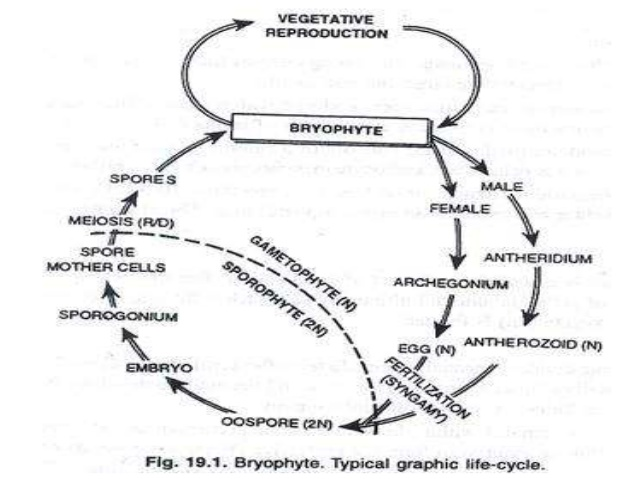 Alternation of generation: Pteridophytes
In Pteridophytes, the haploid phase (n) is gametophytic generation or sexual phase
It bears reproductive organs -anthredia and archegonia.
The Anthredia and archegonia produces flagellate antherozoids and egg respectively. Gametophyte may be monoecious as in homosporous sp. / dioecious in heterosporous sp.
The Gametophyte is independent in Pteris and dependent in Selaginella.
Diploid phase (2n) or sporophytic stage forms from zygote after fertilization
6. Meiosis in SMC (spore mother cell) forms non-motile haploid spore, which germinate to form gametophyte again.
7. This cycle continues with alternation between gametophye and sporophyte.All spore formed may be of one type i.e. homosporous species (Lycopodium, Dryopteris).
8. Spores formed may be of two types i. e. heterosporous species (Selaginella, Marsilea).Microspores/male spores developed in male sporangia germinate to form male gametophyte.
9. Megaspores/female spore developed in megasporangia germinate to form female gametophyte.
10. Sporophyte is dominant phase in life cycle.

11. It is independent of the gametophyte (prothallus) and grows    	to a much greater size.

12. Sporophytes are differentiated into stems, leaves and roots 	and shows well developed 	conducting tissues.
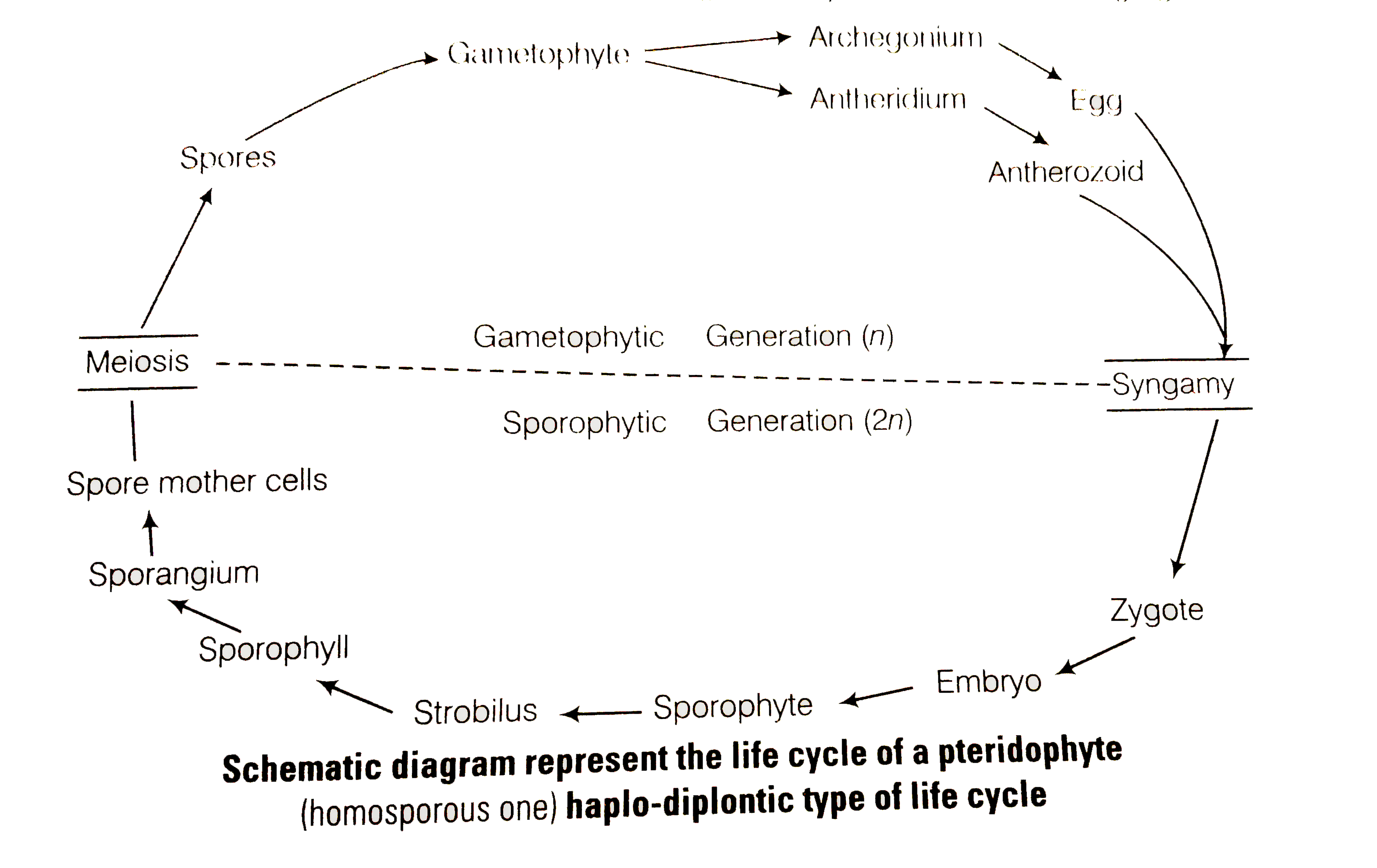 Alternation of generation: Gymnosperms
1. The dominant phase in the life cycle is the diploid (sporophyte) stage.
2. The gametophytes are very small and cannot exist independent of the parent plant.
3. The reproductive structures of the sporophyte (cones), produce two different kinds of haploid spores: microspores (male) 4.   and megaspores (female).
4. This phenomenon of sexually differentiated spores is called heterospory.
5. These spores give rise to similarly sexually differentiated gametophytes, which in turn produce gametes.
 6. Fertilization occurs when a male and female gamete join to form a zygote.resulting embryo, encased in a seed coating, become sporophyte.
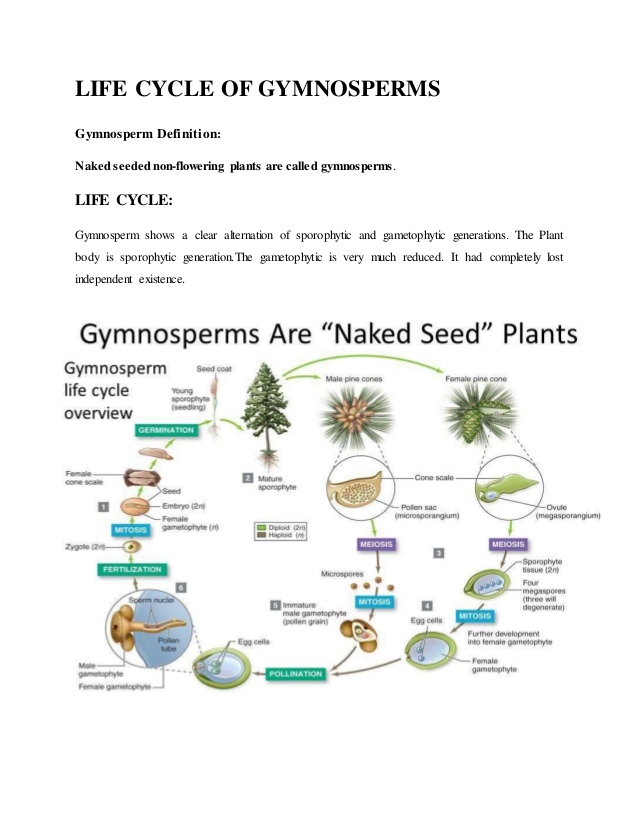 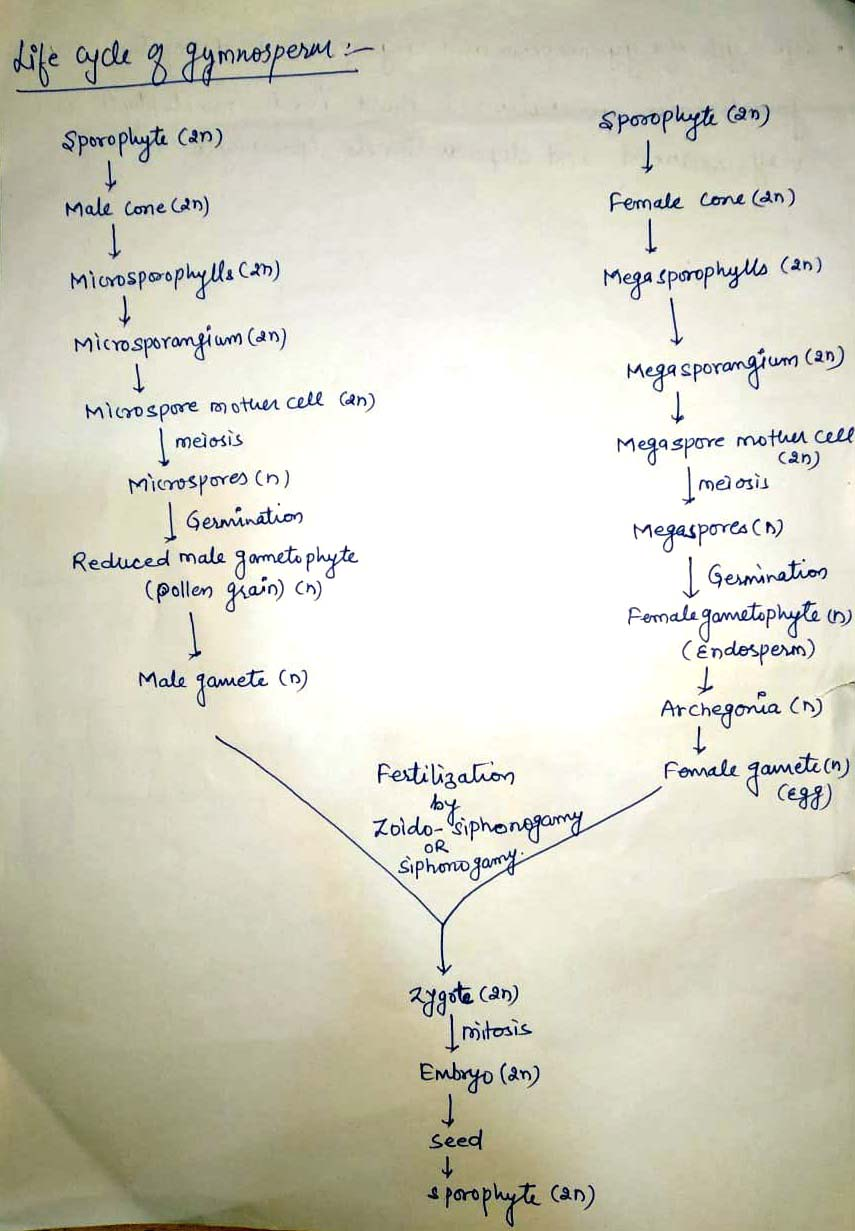 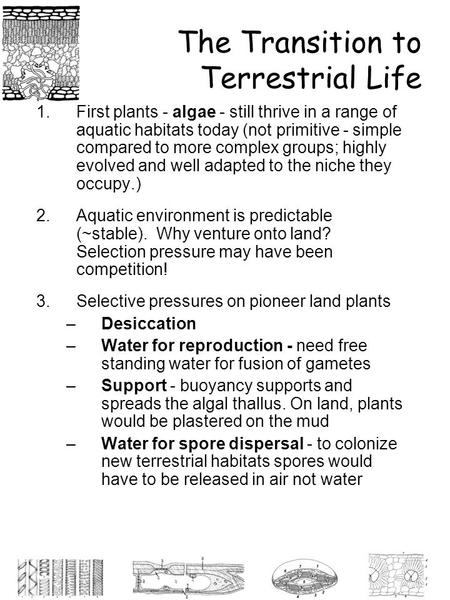